8.1
Electricity and Magnetism II
Griffiths Chapter 8 Conservation Laws
Clicker Questions
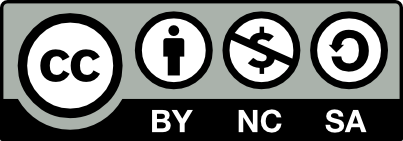 8.2
The work energy theorem states:This theorem is valid
A. only for conservative forces.
B. only for non-conservative forces.
C. only for forces which are constant in time
D. only for forces which can be expressed as potential energies
E. for all forces.
[Speaker Notes: Class: MATH/PHYSICS
Correct Answer: E
________________________
Fall 2011: Not used
Spring 2012: Not used

=========================
Originally from: ERK Spring 2011]
8.3
Local conservation of electric charge is expressed mathematically by:


 			                         where J is “current density”
J = ρv   has units of (charge/sec)/m2
We are trying to come up with a “conservation of energy” expression:
What sort of beast is this “something” ?- Is it a scalar, vector, something else? 
- How would you interpret it, what words would you use to try to describe it?  
- What are its UNITS?
A) J 			B)  J/s             C) J/m2			D) J/(s m2) 
E) Other!
[Speaker Notes: Class: MATH/PHYSICS
Correct Answer: D
______________________________
Physics 3320, Fa11 (SJP) Lecture #17
0,0, 4, [[92]], 4
Physics 3320 Sp12 (MD) Lecture #15
0, 0, 7, [[89]], 4
______________________________
Fall 2011 Comments
Really did this as an “activity” (I animated it, and only put up the options after they had been discussing for a few minutes). Worked pretty well, good discussions going on. No problems with the units, I drew their attention to the close connections between this and charge conservation, and how this “energy flow” is closely analogous to “J”,( including that it is like energy density times velocity)

I’m setting them up for the derivation, and in particular pointing out that we WANT to find an equation of this sort, so that we can immediately INTERPRET the various terms, so the thing under the d/dt will be “energy density” and the thing inside the div() will be the “energy flow vector”, and that we may need to “massage” a bit to GET the right hand side to look like this. 

Notes
Baily: A little confusion on the units of J, thinking it’s current per volume instead of current per area.

Ragole: Students plugged in the units from energy and discovered the correct answer.  I pushed them a bit to see if they could discover a more useful way of writing it but we ended up with kg/m^3, which was somewhat confusing (I personally had forgotten the units of S and was curious).

Rehn: A few students were trying to answer this by breaking everything down in terms of kg m, sec, and so on. I got lost trying to follow their logic, but eventually they chose the correct answer, so apparently this worked for them. 
________________________________

===============================
Written by SJP in PHYS 3320 Fa11]
8.4
CT 29.18
A + and - charge are held a distance R apart and released. 
The two particles accelerate toward each other as a result of the Coulomb attraction.  
As the particles approach each other, the energy contained in the electric field surrounding the two charges...
+Q
-Q
A: increases          B: decreases      C: stays the same      D: ??
[Speaker Notes: Class: CONCEPTUAL
Correct Answer: B
_______________________________
Physics 3320, Fa11 (SJP) Lecture #18
10, [[76]] 14
Physics 3320 Sp12 (MD) Lecture #15
14, [[75]], 11, 0 
_______________________________
Fall 2011 Comments
Pre class question. I didn’t answer it right away, we came back to it later, after discussing energy flow. (See comments on later slide) 
Question modified from a Freshman question asked by Mike Dubson
Answer is B, as the particles gain kinetic energy, it must come from somewhere. In our “field” picture, it was originally stored in the E  field that is present in a large volume of space, and later as they approach each other, that field gets more localized, and (apparently!) the total stored energy in it is decreasing. 
(This neglects B fields (from moving charges) and radiation, Poynting flow, etc. But, I think it’s safe to say that any/all of those effects would all represent further loss of energy from the original stored E field energy, so they won’t change the answer to THIS question) 

Notes:
There didn’t seem to be much discussion nearby, students agreed that the field energy decreased when the charges moved together.

________________________________

===============================
Written by SJP in PHYS 3320 Fa11]
8.5
Uem (outside V)   = EM energy in field outside volume V
S
V
[Speaker Notes: Class: MATH/ PHYSICS
Correct Answer(s): B, C
______________________________
Physics 3320 Sp12 (MD) Lecture 15
7, [18], [14], 61
______________________________
Spring 2012 Comments

Notice there are two correct answers here (B & C).  More important is the discussion about the signs associated with inward and outward flux.

=============================
Written by Mike Dubson in PHYS 3320 Sp12]
8.6
Can the force from a  magnetic field do work on a charge?
+
v
B
Yes, sure
Yes, but only if other forces are moving the charge
Yes, but only if no other forces are moving the charge
B) No, never
[Speaker Notes: Class: MATH/ PHYSICS
Correct Answer(s): D
______________________________
Physics 3320 Sp12 (MD) Lecture 15
0, 4, 0, [93], 4
______________________________
Spring 2012 Comments



=============================
Written by Mike Dubson in PHYS 3320 Sp12]
8.7
A steady current I flows along a long straight wire.
E = ?
I
The parallel component of the E-field, E||  , just outside the surface …
A) must be zero		B) must be non-zero
C) might be zero or non-zero depending on details
[Speaker Notes: Class: MATH/ PHYSICS
Correct Answer(s): B
______________________________
Physics 3320 Sp12 (MD) Lecture 16
10, [[90]], 0 
______________________________
Spring 2012 Comments


=============================
Written by Mike Dubson in PHYS 3320 Sp12]
8.8
FAB = F_onA_fromB
FBA  =  F_onB_fromA
B
A
FAB  =  FBA
Newton’s 3rd Law is equivalent  to..
Conservation of energy
Conservation of linear momentum
Conservation of angular momentum
None of these.  NIII is a separate law of physics.
[Speaker Notes: Class: MATH/ PHYSICS
Correct Answer(s): B
______________________________
Physics 3320 Sp12 (MD) Lecture 17
Didn’t Click
______________________________
Spring 2012 Comments


=============================
Written by Mike Dubson in PHYS 3320 Sp12]
8.9
Two short lengths of wire carry currents as shown.
(The current is supplied by discharging a capacitor.)
The diagram shows the direction of the force on wire 1 due to wire 2.
I2
B2
I1
What is the direction of the force on wire 2 due to wire 1?
A) 
B)
C)
D)
E) None of these
Fon 1 from 2
[Speaker Notes: Class: MATH/ PHYSICS
Correct Answer(s): A
______________________________
Physics 3320 Sp12 (MD) Lecture 17
[[75]], 0, 19, 3, 3
______________________________
Spring 2012 Comments


=============================
Written by Mike Dubson in PHYS 3320 Sp12]
8.10
B
n, I
Q
+
+
R
Q
Feynman’s Paradox: 
Two charged balls are attached to a horizontal ring that can rotate  about a vertical axis without friction.  A solenoid with current I is on the axis.  Initially, everything is at rest.

The current in the solenoid is turned off.  
What happens to the charges?  

They remain at rest
They rotate CW. 
They rotate CCW.
B
C
Does this device violate Conservation of Angular Momentum?
Yes
No
Neither, Cons of Ang Mom does not apply in this case.
I
[Speaker Notes: Class: CONCEPTUAL
Correct Answer(s): B
______________________________
Physics 3320 Sp12 (MD) Lecture 17
0, 23, [[77]]
Didn’t click on second question
______________________________
Spring 2012 Comments


=============================
Written by Mike Dubson in PHYS 3320 Sp12]
8.11
Two charged capacitors discharge through wires.  The magnetic field forces are not equal and opposite.  After the discharge the momentum of the capacitors is to the lower right. What’s the resolution of this Newton’s Third Law paradox?
I2
B1
Answer: 
Momentum in the EM radiation.
When all momentum is included, the center-of-mass of the system remains stationary.
Fon 2 from 1
B2
I1
Fon 1 from 2
[Speaker Notes: QUESTION FOR CLASS DISCUSSION – NOT A CLICKER

______________________________
Physics 3320 Sp12 (MD) Lecture 17

Comments


=============================
Written by Mike Dubson in PHYS 3320 Sp12]
8.12
(Where S=E x B /μ0)
How do you interpret this equation? In particular:   Does the – sign on the first term on the right seem OK?
A) Yup     B)  It’s disconcerting, did we make a  mistake?  C) ??
[Speaker Notes: Class: MATH/PHYSICS
Correct Answer: A
________________________________
Physics 3320, Fa11 (SJP) Lecture #18
Slide is animated, question is asked with only the top equation showing. 
[[75]], 25
________________________________
Fall 2011 Comments
Answer is A, I was pleasantly surprised that 1/4 of the class “took the bait”, so this question seemed worthwhile.  I was drawing their attention to the physical interpretation of signs, and wanted them to convince themselves that we haven’t made any mistakes. 

(Note: I first went through the derivation of the top equation (using dW = Force*distance => E dot J (dvolume)
So, we work through the vector calculus to get rid of J (using Maxwell’s equations, and some vector identities) to final get the form at the top of the page. Always working our way towards this desired form, d/dt(something) = -div(something else). ) 
 In this way, we get the equation at the top, knowing what S is, and thus “seeing” what stored energy in the fields looks like. Of course, we already know what, we’ve used it plenty of times. So, the idea that “total energy = kinetic energy + field energy (+ any other mechanical energy forms like thermal, or gravitational, etc, which would all be buried in u_q)” is the conserved thing. 

Rewriting in the form at the bottom of the screen really helps me (and students?) see that we are “conserving total energy”, that the E and B fields “contain energy” .

Notes:

Ragole: In interpreting the minus sign on the U_em term, most students near me just accepted it and didn’t have any specific reason for doing so.  Others were a little worried, but I think mainly because it was presented as an option.

===================================
Written by SJP in PHYS 3320 Fa11]
8.13
(Where S=E x B /μ0)
Would you interpret S as the 
OUTFLOW of energy/area/time or 
INFLOW of energy/area/time
OUTFLOW of energy/volume/time
INFLOW of energy/volume/time
???
[Speaker Notes: Class: MATH/PHYSICS
Correct Answer: A
___________________________________
Physics 3320, Fa11 (SJP) Lecture #18
[[65]], 0, 27, 8, 0
___________________________________Fall 2011 Comments 
The answer is A, but from the answer distribution there’s still some issue with *units* still, and a smaller issue with signs. I addressed units first, talked them through it, and then reposed the question focusing only on sign.  (see next slide) 

Notes:

Ragole: Students were certain it was outflow.  I asked them to explain it to me and decide whether it was area or volume.  Upon re-voting with the divergence theorem explicit, they still were a little uncertain of how da factors in to the units of S.

=================================
Written by SJP in PHYS 3320 Fa11]
8.14
(Where S=E x B /μ0)
Would you interpret S as the 
OUTFLOW of energy/area/time or 
INFLOW of energy/area/time
OUTFLOW of energy/volume/time
INFLOW of energy/volume/time
???
[Speaker Notes: Class: MATH/PHYSICSCorrect Answer: A
_________________________________
Physics 3320, Fa11 (SJP) Lecture #18
[[92]], 0, 8, 0, 0
_________________________________
Fall 2011 Comments
When they put their attention to the minus sign most groups in the class seemed to be thinking about this reasonably well. 

Notes
Ragole: Upon re-voting with the divergence theorem explicit, they still were a little uncertain of how da factors in to the units of S.


================================
Written by SJP in PHYS 3320 Fa11]
8.15
What are the SI metric units of the combination of fields   E x B /μ0   ?
A) J 			B)  J/s             C) J/m2			D) J/(m2 s) 
E) Other!
[Speaker Notes: Class: UNITS
Correct Answer: D
________________________________
Physics 3320, Fa11 (SJP) Lecture #18
We didn’t click, we’ve harped on this a lot, but I DID walk them through on the board how I might think about units without going all the way back to kg and C.  E.g, B/mu0 = I/r = amps/meter,   and E field = volts/meters, so this is (Volts*amps)/m^2,  aha, that’s power/area!

==============================
Adapted by SJP from ERK 2009]
8.16
The fields can change the total energies of charged particles by:
Doing work on the particles
Changing the potential energies only
Changing the kinetic energies only
Applying forces only perpendicular to the particle motion.
None of the above.
[Speaker Notes: Class: CONCEPTUAL
Correct Answer: A
_______________________________

Fall 2011: Not used
Spring 2012: Not used

==============================
From Chuck Rogers]
8.17
Consider the cylindrical volume of space bounded by the capacitor plates.  Compute S = E x B /μ0  at the outside (cylindrical, curved) surface of that volume. Which WAY does it point?
Always inward    B)   Always outward 
C) ???
I
I
[Speaker Notes: Class: CONCEPTUAL
Correct Answer: A__________________________________
Physics 3320, Fa11 (SJP) Lecture #18
[[84]], 16,0
__________________________________
Fall 2011 Comments 
Answer is A, E is to right, B is azimuthal, EXB is inwards. 

I sketched/reminded how one goes about finding B in the volume (not just at the edge) , just as a review.

The right hand rule may still be a small problem for one or two students! 
The point here is to make sense – energy is flowing INWARD because the energy stored in there is growing! What’s surprising is that the energy flows in the SIDES, not “from the current/charges”.  This baffled some students, and we had several questions about it. I mentioned Feynman’s discussion of a related problem, moving two widely separated plates closer together. Originally, it’s like a far apart – and +, like the first question today, there’s lots of field energy throughout all space. As they come together, the field gets “squeezed” more and more into the region in the capacitor, so it really can be thought of as a flow of energy from the “space” outside into the “space” inside. 

Paul Beale pointed out that in my problem, it’s really the battery doing the work by keeping a steady current flowing into a growingly charged capacitor plate! So somehow, the ORIGIN of energy in this problem is in the battery, (Feynman’s example is different since the plates start off charged), but the FLOW of energy is through space in this picture, not “through the wires”. It’s weird, but it’s what this formalism is suggesting, a new way of thinking about energy and motion of energy, it’s in the fields! 

Notes
Baily: Might be worthwhile to have as an option: inward at top and outward at bottom – seems like this could be a distractor if students think the energy flows downward all the way through, instead of building up in the volume.

Ragole: Students argued a bit about E and B but after some reminder about E in a capacitor, they started calculating.  There was some argument about if the direction of B changes the direction of S (“I get in and out”).  Eventually they sorted out the cross product and voted correctly.

===============================
Written by SJP in PHYS 3320 Fa11]
8.18
Given a quantity with units of (Joules/m3), you can convert it to a quantity with units of Joules/(m2 * seconds) by multiplying by:
a length
 a frequency
 a speed
 an acceleration
 None of the above
[Speaker Notes: Class: UNITS
Correct Answer: C
_____________________________

Fall 2011: Not used

============================
Originally from Chuck Rogers]
8.19
Consider a current I flowing through a cylindrical resistor of length L and radius a with voltage V applied. What is the E field inside the resistor?
L
a
J
z
s
ϕ
(V/a) z-hat
(V/a) ϕ-hat
(V/a) s-hat 
(Vs/a2) z-hat
None of the above
×
[Speaker Notes: Class: MATH/PHYSICS
Correct Answer: A
________________________________
Physics 3320, Fa11 (SJP) Lecture #18
Didn’t click, just let them think. They were working too hard, trying to use Ohm’s law, I just wanted to say
E = V/L (!) 
Reminded them of our discussion of this problem from when we did Ohm’s law – that J is uniform, so is E, and it’s all “steady”. 


==============================
Adapted from ERK Fall 2009]
8.20
Consider a current I flowing through a cylindrical resistor of length L and radius a with voltage V applied. What is the B field inside the resistor?
J
J
z
s
ϕ
(Iμ0/2πs) ϕ-hat
(Iμ0s/2πa2)  ϕ-hat
(Iμ0/2πa)  ϕ-hat 
-(Iμ0/2πa)  ϕ-hat
None of the above
×
[Speaker Notes: Class: MATH/PHYSICSCorrect Answer: B
_______________________________
Physics 3320 Fa11 (SJP) Lecture #18
Again, did not click, just had them think about the METHOD (Ampere’s law). Asked them whether we needed to worry about displacement current here (answer is no, it’s steady state so E is not changing with time) 

==============================
Adapted form ERK Fall 2009]
8.21
Consider a current I flowing through a cylindrical resistor of length L and radius a with voltage V applied. What is the direction of the S vector on the outer curved surface of the resistor?
J
L
a
J
z
s
ϕ
±ϕ-hat
± s-hat
± z-hat 
???
×
And, is it + or -?
[Speaker Notes: Class: CONCEPTUAL
Correct Answer: B
________________________________
Physics 3320, Fa11 (SJP) Lecture #19  
15, [[81]], 4
Physics 3320 Sp12 (MD) Lecture #16
Only ANSWERS are different from Fa11:
A) S=0   B) +z  C) –s_hat    D) +s_hat   E) Another Direction
0, 3, [[84]], 13, 0
________________________________
Fall 2011 Comments
After this, we talk about the physics – energy flows IN to the resistor, which makes sense, since the “thermal” energy of the resistor is increasing  (and I end up doing the integral of S dot dA to get power in = V*I, but not right away). First we’re just talking about the SIGN of the answer, making sense of that. Pointed out that in this problem, du_em/dt = 0 (steady fields), different from previous example last class with a “charging up capacitor”. Here, the increase in energy is u_mech, really the thermal energy. 

I discussed the qualitative flow of energy in a real (simple) circuit, going through the argument of (tiny) charge buildup on the wires, producing small RADIAL E fields outside the wires, which in turn makes a poynting flow ALONG(but outside) the wires (in the current direction on the positive side of the circuit)  . And if you go to the negative side, the E field flips, so you again get a flow along the wire, this time OPPOSITE the current. That’s a surprise to the class! So we have energy flowing OUT of the battery (both directions, away from the + and - ends), running ALONG the wires (OUTSIDE of them!) and then pouring into the resistors. Fascinating! 

Had a little casual discussion of history, about Heavisides work on Telegraph lines and the importance of Maxwell’s equations to calculating energy flow (before laying transatlantic cables, you want to know how to design them for optimal energy flow) , and how useful Poynting’s perspective is. I mentioned that today we CAN think of energy in lots of different ways, residing in the charges/currents, in the fields, in the potentials. Each is a different way of viewing things, each has its uses. For photons in deep space, this “field” perspective seems powerful, intuitive and most useful! (Whereas in a simple Phys 1120 circuit, it just seems WEIRD to me to think of energy pouring into the lightbulbs via empty space! )

One student asked about whether we were taking into account kinetic energy of particles themselves (e.g, what if they “boil out” of the region? Paul pointed out a related puzzler – if this concept test resistor is left for a while, it does NOT continue to increase in u_mech (i.e. thermal) energy forever, but reaches some hot steady state. So now du/dt =0, but there’s still the same IV power input from the Poynting (surface) integral. What gives? I think the answer is that our formula is NOT including all forms of energy – particles escaping, or thermal radiation, these are not built in to what we’re doing. I haven’t accounted for all forms of energy, just really the mechanical energy of the charged particles in the system, and the associated fields. We don’t know about radiation yet, and our “internal energy” isn’t enough to account for e.g. the outflow of thermal radiation. 

Notes
Baily: No discussion of incorrect choices – students nearby had no problems, and talked most the time about other physics stuff.

Rehn: The students I was sitting next to had little difficulty working through it, and were applying the RHR to figure it out.

================================
From ERK Fall 2009]
8.22
The energies stored in the electric and magnetic fields are:
individually conserved for both E and B, and cannot change.
conserved only if you sum the E and B energies together.
are not conserved at all.
???
[Speaker Notes: Class: CONCEPTUAL
Correct Answer: C
_________________________________
Physics 3320, Fa11 (SJP) Lecture #19.  
11, 37, [[52]]
_________________________________
Fall 2011 Comments
They started this silently, and the vote was roughly 75% B. I told them to talk to each other, and warned them that the majority were wrong, so they really needed to do more than just “agree” on an answer. The volume in the room got very high! 

One student pointed out the case from last class of PE turning into KE, losing field energy. 
Another student pointed out the situation of Poynting vector with divergence pulling away total energy. 
(I followed this up with a brief comment about radiation)
Discussion then focused on the fact that we have THREE terms to interpret, and this question is asking about “stored in the E and B fields”, which (presumably) refers JUST to the u_EM term. 

Notes
Baily: Before discussion: 4% A; 76% B; 20% C.  Discussion nearby was that there might be some cases where the energy is conserved, but that it can change, like when it gets converted to kinetic energy.  Comment from student that the question doesn’t mention globally or locally, that it might flow out from a volume.  Steve says that’s an even stronger condition than what’s stated here.

=============================
Originally from Chuck Rogers]
8.23
The fields can change the total momentum of charged particles by:
Fields cannot change particle momentum
Applying a net force to the particles
Changing only the potential energy
Only if they do net work on the particles.
None of the above.
[Speaker Notes: Class: CONCEPTUAL
Correct Answer: B
______________________________

Fall 2011: Not used

=============================
From Chuck Rogers]
8.24
Consider two point charges, each moving with constant velocity v, charge 1 along the +x axis and charge 2 along the +y axis. They are equidistant from the origin.What is the direction of the magnetic force on charge 1 from charge 2? (You’ll need to sketch this! Don’t do it in your head!)
+x
+y
+z
More than one of the above
None of the above
[Speaker Notes: Class: CONCEPTUAL
Correct Answer: B
________________________________
Physics 3320, Fa11 (SJP) Lecture #19
25, [[54]], 21
________________________________
Fall 2011 Comments
Lots of “right hands” going up, and I discussed what the B field of a moving charge looks like (we haven’t learned it yet, but I told them that in Ch 10 we’ll see that although the magnitude is more complicated, the DIRECTION is exactly what you predict from just simply pretending the moving charge is a “current”) 

So treat charge 1 as a current, you get a B field at position 2 into the page, and thus an upwards (+y) force. Some students were puzzled by this funny direction, but I pointed out that B fields have cross products, the force is OFTEN in a “funny direction). But, wait till the next question!

Notes
Baily: Students nearby get correct answer, which they considered strange because it seemed like the two positive charges are attracted to each other (this question only asks about the magnetic force).  Anther question was whether it depends on the sign of the charge.

==============================
From ERK Fall 2009]
8.25
Consider two point charges, each moving with constant velocity v, charge 1 along the +x axis and charge 2 along the +y axis. They are equidistant from the origin.What is the direction of the magnetic force on charge 2 from charge 1? (You’ll need to sketch this! Don’t do it in your head!)
Equal to the answer of the previous question
Equal but opposite to the answer of the previous question
Something different than either of the above.
[Speaker Notes: Class: CONCEPTUAL
Correct Answer: C
________________________________
Physics 3320, Fa11 (SJP) Lecture #19  
16, 20, [[64]]
________________________________
Fall 2011 Comments
Some students were really surprised, this really got a lot of attention. Some “huh’s” in the room. It’s C, the force of 1 on 2 is NOT equal and opposite to the force of 2 on 1. Several class questions here about N3rd, and how we’re supposed to interpret this. 
Newton’s 3rd law does have an asterisk – it only holds if the particles are ALL there is, but here, there are fields, and fields apparently can carry momentum! (Newton III, after all, is a statement of conservation of momentum, and so this “contradiction” of N-III is VERY SERIOUS, it means momentum is not conserved, unless we are able to account for it in some other way.  I pointed them back to our energy conservation equation (still on the board), and pointed out that we should be able to write conservation of momentum in a similar way, and in doing so, will find momentum in the fields as well as in the “mv” terms for the particles. 

==============================
From ERK Fall 2009]
8.26
We seek a local conservation law that relates the time change in momentum density  (units of momentum/m3), to the divergence of a current density, “T”, with units of:
Newtons/m2
 kg*m/(m2*second2)
 Joules/m3 
 More than one of the above
 None of the above
[Speaker Notes: Class: UNITSCorrect Answer: D
________________________________
Physics 3320, Fa11 (SJP) Lecture #19
33, 21, 29, [[8]], 8 (end of class, little time)
ANDPhysics 3320, Fa11 (SJP) Lecture #20
13, 4, 8, [[67]], 8  (pre-class question)
________________________________
Fall 2011 Comments
T is momentum/m^3 * (m/s), and since momentum/s is force, A is correct. 
B and C follow immediately
Note that I *prefer* to think of it as A, N/m^2, since it’s a “stress tensor”. (T * area integrates to a force)

Ran out of time, to discuss in Lecture 19, more time at beginning of class Lecture 20.

Notes
Rehn: Students followed the same steps they had seen for the Poynting vector and concluded B, but then realized there were multiple representations and switched to D

==============================
From Chuck Rogers]
8.27
Momentum in the fields:
Consider a charged capacitor placed in a uniform B field in the +y direction
x
z
y
Which way does the stored field 
Momentum in this system point?
+/- x
+/- y
+/- z
Zero!
Other/???
+++++++++++++++++++
- - - - - - - - - - - - - - - - - -
[Speaker Notes: Class: CONCEPTUAL
Correct Answer: A
___________________________________
Physics 3320, Fa11 (SJP) Lecture #20
[[100]],0,0,0,0
___________________________________
Fall 2011 Comments
No problems here, what is weird is to think about what this MEANS physically. There is stored momentum, and it does point down the page (-x), The next question tries to help make some sense of it (see caveats!) Momentum now has a “field” component which is NOT mechanical, not “motional” in a direct physical sense of moving particles. 


Notes
Rehn: Some confusion initially, students were concerned with v x B. I guided them back to how S was defined and they got A.

==============================
Written by SJP in PHYS 3320 Fall 2011]
8.28
Momentum in the fields:
Now “short out” this capacitor with a small wire. As the current flows, (while the capacitor is discharging)…
x
z
y
which way does the magnetic force  
push the wire (and thus, the system)?
+/- x
+/- y
+/- z
Zero!
Other/???
+++++++++++++++++++
- - - - - - - - - - - - - - - - - -
Is your answer consistent with “conservation of momentum”?
[Speaker Notes: Class: CONCEPTUAL
Correct Answer: A
________________________________
Physics 3320, Fa11 (SJP) Lecture #20
[[96]], 4, 0,0,0
________________________________
Fall 2011 Comments
The point here was to try to get people to see that that “stored” field momentum COULD manifest itself by “trading” into mechanical momentum. 

A question arose: “What about the momentum of the electrons flowing in the wire?” (Of course, that’s just for a little while, if you look “before and after” that won’t enter. I imagine the system might “shift” left/right a bit to keep the CM in the same place in the z direction).  Of course, the actual momentum of the electrons is small compared to that stored in the fields. 

Note that I am skirting with some subtle issues.  The system viewed from outside as a “big box” starts with no momentum (the “center of energy” is initially at rest), and I’m pretty sure it has to end that way.   If you’re curious, you should read Babson et al (including Griffiths as 4th author), Am J Phys  77 (9) Sept 2009, p. 826, “Hidden momentum, Field momentum, and EM impulse”. They argue that such a simplistic discussion, ignoring fringe fields etc, “Sounds good, but it is almost entirely wrong”. I decided that for the pedagogical purposes here, this helps us “make sense” of how momentum can be stored in static fields. (Note also that Griffiths’ text and solution manual gets hidden momentum “almost entirely wrong” too! [See Johnson, et al., AJP 62, 33 (1994)] Apparently, one can quite successfully work with the stress tensor and field momentum without fully understanding all the subtleties of “hidden momentum”. ) 

Notes
Baily: When asked if you need to consider the momentum of the electrons making up the current, one student argued that the momentum of the field will also go there.  Steve was skeptical, and the student suggests the momentum gets dissipated, then settles on the idea that energy gets dissipated.  Is the whole capacitor moving slightly to the left to make up for it?  Paul comments that the capacitors weren’t moving before and after – during the flow of current, there might be some recoil, but we can use conservation laws to consider only the state before and after, and not worry about what happens in between.

================================
Written by SJP in PHYS 3320 Fa11]
8.29
What units should a momentum density have?
N s/m3
J s/m3
kg/(s m2)
More than one of the above
None of the above
[Speaker Notes: Class: UNITS
Correct Answer: D
________________________

Fall 2011: Not used

==============================
From ERK Fall 2009]
8.30
What units should a momentum flux density have?
N/m3
N/m2
kg/(s m)
More than one of the above
None of the above
[Speaker Notes: Class: UNITS
Correct Answer: E
___________________________

Fall 2011: Not used


==============================
From ERK Fall 2009]
8.31
The Maxwell stress tensor is given by:
What is the E field part of the Tzx term?
ε0(EzEx-½(Ex2+Ez2))
ε0(EzEx-½Ey2)
ε0(EzEx-½(Ex2+Ey2+Ez2))
ε0(EzEx)
None of the above
[Speaker Notes: Class: MATH/PHYSICS
Correct Answer: D
__________________________

Fall 2011: Not used


==============================
From ERK Fall 2009]
8.32
The Maxwell stress tensor is given by:
What is the E field part of the Tzz term?
½
ε0(Ez2-(Ex2+Ey2))/2
ε0(Ez2-½(Ex2 +Ey2)
-ε0(Ex2+Ey2)
ε0(Ez2)
None of the above
[Speaker Notes: Class: MATH/PHYSICS
Correct Answer: A
__________________________

Fall 2011: Not used


==============================
From ERK Spring 2011]
8.33
Given a general Maxwell Stress tensor with all elements non-zero,what is the net force on a small isolated area element da = (dx dy) z ?
A. Txz dx dy z
B. Tyz dx dy z
C. Txz dx dy z
D. (Txz x + Tyz y + Tzz z) dx dy
E. Something else!
[Speaker Notes: Class: MATH/PHYSICS
Correct Answer: D
__________________________

Fall 2011: Not used


==============================
From ERK Fall 2009]
8.34
An infinite plane of surface charge σ lies in the xz plane. In the region y > 0, which element(s) of the stress tensor is(are) non-zero?
z
σ
y
x
Tyy
Txx, Tyy, Tzz
Txy,Tyx,Tyy,Tyz,Tzy
Txy,Tyx,Tyy,Tyz,Tzy,Txx,Tyy
None of the above
[Speaker Notes: Class: CONCEPUTAL
Correct Answer: B
__________________________

Fall 2011: Not used

==============================
From ERK Fall 2009]
8.35
Suppose we have a plane of surface charge σ with electric field Ea above the plane and Eb below the plane.                                           Ea                ++++++++++++++++++++++++++++++  σ                                            EbWhat is the net force per area on the plane?
(Ea + Eb) σ
(Ea - Eb) σ
(Ea + Eb) σ/2
(Ea - Eb) σ/2
None of the above
[Speaker Notes: Class: MATH/PHYSICS
Correct Answer: C
________________________

Fall 2011: Not used

This is discussed in Griffiths p.102.

==============================
ERK Fall 2009]